Διάλεξη 16: Πρόβλημα Συμφωνίας
ΕΠΛ 432: Κατανεμημένοι Αλγόριθμοι
Τι θα δούμε σήμερα
Ορισμός του προβλήματος Συμφωνίας


Αλγόριθμος Συμφωνίας με Σφάλματα Κατάρρευσης
ΕΠΛ432: Κατανεμημένοι Αλγόριθμοι
1
Πρόβλημα Συμφωνίας
Κάθε επεξεργαστής έχει μια είσοδο

Ένας αλγόριθμος επιλύει το πρόβλημα της Συμφωνίας αν μπορεί να εγγυηθεί τις πιο κάτω συνθήκες
Συνθήκη Τερματισμού: Κάθε μη εσφαλμένος επεξεργαστής πρέπει να αποφασίσει μια τιμή
Η απόφαση είναι μη αντιστρέψιμη

Συνθήκη Συμφωνίας: Όλοι οι μη εσφαλμένοι επεξεργαστές αποφασίζουν την ίδια τιμή

Συνθήκη Εγκυρότητας: Η κοινή απόφαση πρέπει να αποτελούσε τη είσοδο κάποιου επεξεργαστή.
Αν όλες οι είσοδοι είναι οι ίδιες, τότε κάθε μη εσφαλμένος επεξεργαστής πρέπει να αποφασίζει την κοινή είσοδο.
ΕΠΛ432: Κατανεμημένοι Αλγόριθμοι
2
Παραδείγματα Συμφωνίας
Δυαδικές είσοδοι:
Διάνυσμα εισόδου 1,1,1,1,1
Η απόφαση πρέπει να είναι 1
Διάνυσμα εισόδου 0,0,0,0,0
Η απόφαση πρέπει να είναι 0
Διάνυσμα εισόδου 1,0,0,1,0
Η απόφαση μπορεί να είναι είτε 0 ή 1

Είσοδοι Πολλαπλών τιμών:
Διάνυσμα εισόδου 1,2,3,2,1
Η απόφαση μπορεί να είναι είτε 1 ή 2 ή 3
ΕΠΛ432: Κατανεμημένοι Αλγόριθμοι
3
Ανασκόπηση Αποτελεσμάτων
Σύγχρονο Μοντέλο

Το πολύ f επεξεργαστές μπορούν να είναι εσφαλμένοι

Στενά κάτω φράγματα για το μοντέλο ανταλλαγής μηνυμάτων
ΕΠΛ432: Κατανεμημένοι Αλγόριθμοι
4
Ανασκόπηση Αποτελεσμάτων
Αδύνατη η επίλυση Συμφωνίας στο ασύγχρονο μοντέλο

Ακόμα και στην παρουσία μόνο ενός σφάλματος κατάρρευσης

Ισχύει για το μοντέλο ανταλλαγής μηνυμάτων και για το μοντέλο κοινόχρηστης μνήμης.
ΕΠΛ432: Κατανεμημένοι Αλγόριθμοι
5
Μοντελοποίηση Σφαλμάτων Κατάρρευσης
Αλλάζουμε τον ορισμό μιας νόμιμης εκτέλεσης χωρίς σφάλματα για να επιτρέπει σφάλματα κατάρρευσης

Όλοι εκτός από το πολύ f επεξεργαστές (οι εσφαλμένοι) εκτελούν άπειρο αριθμό βημάτων.
Σύγχρονο μοντέλο:  όταν ένας επεξεργαστής καταρρεύσει σε ένα γύρο δεν εκτελεί άλλα βήματα.

Στο τελευταίο του βήμα ένας επεξεργαστής μπορεί να στείλει μηνύματα σε ένα τυχαίο υποσύνολο από επεξεργαστές προτού καταρρεύσει.
ΕΠΛ432: Κατανεμημένοι Αλγόριθμοι
6
Αλγόριθμος Συμφωνίας με Σφάλματα Κατάρρευσης
Code for each processor:

v := my input
at each round 1 through f+1:
   if I have not yet sent v then send v to all
   wait to receive messages for this round
   v := minimum among all received values and
			 current value of v
   if this is round f+1 then decide on v
ΕΠΛ432: Κατανεμημένοι Αλγόριθμοι
7
Εκτέλεση Αλγορίθμου
round 1:                                  
send my input
receive round 1 msgs
compute value for v
round 2:
send v (if this is a new value)
receive round 2 msgs
compute value for v
…
round f + 1:
send v (if this is a new value)
receive round f + 1 msgs
compute value for v
decide v
ΕΠΛ432: Κατανεμημένοι Αλγόριθμοι
8
Ορθότητα Αλγορίθμου
Συνθήκη Τερματισμού (Ζωτικότητα):  Από τον κώδικα τελειώνουμε στον γύρο f+1.

 Συνθήκη Εγκυρότητας (Ασφάλεια 1):  Ισχύει από την στιγμή που οι επεξεργαστές δεν δημιουργούν τυχαίες τιμές:  αν όλες οι είσοδοι είναι οι ίδιες τότε αυτή είναι η μόνη τιμή που ανταλλάσσεται στο σύστημα.
ΕΠΛ432: Κατανεμημένοι Αλγόριθμοι
9
round
f
round
f+1
round
1
round
2
q1
q2
qf
qf+1
pj
pi
Ορθότητα Αλγορίθμου
Συνθήκη Συμφωνίας (Ασφάλεια 2):  
Υποθέτουμε με αντίφαση ότι ο pj αποφασίζει μια πιο μικρή τιμή, x, από τον pi
Αυτό μπορεί να συμβεί εαν ο pi δεν παραλάβει το x λόγω κάποιας αλυσίδας εσφαλμένων επεξεργαστών:






Αφού όμως έχουμε f + 1 γύρους τότε πρέπει να υπάρχουν f + 1 εσφαλμένοι επεξεργαστές. 
Αυτό αντιφάσκει την αρχική μας υπόθεση ότι το πολύ f επεξεργαστές μπορεί να καταρρεύσουν.
…
ΕΠΛ432: Κατανεμημένοι Αλγόριθμοι
10
Απόδοση Αλγορίθμου
Αριθμός επεξεργαστών n > f

f+1 γύρους

Το πολύ n2 •|V| μηνύματα όπου V είναι το σύνολο των εισόδων

Κάθε μήνυμα έχει μέγεθος log|V| bits
ΕΠΛ432: Κατανεμημένοι Αλγόριθμοι
11
Κάτω Φράγμα στους Γύρους
Υποθέσεις:
n > f + 1

Κάθε επεξεργαστής στέλνει μήνυμα σε όλους τους άλλους επεξεργαστές σε κάθε γύρο.

Δυαδική είσοδος {0,1}
ΕΠΛ432: Κατανεμημένοι Αλγόριθμοι
12
Αραιά-Εσφαλμένες Εκτελέσεις
Ένα κακό σενάριο για ένα αλγόριθμο ανεκτικό σε σφάλματα κατάρρευσης είναι όταν υπάρχει ένα σφάλμα σε κάθε γύρο.

Αραιά-Εσφαλμένες εκτελέσεις ονομάζονται αυτές που έχουν το πολύ ένα σφάλμα σε κάθε γύρο

Μας ενδιαφέρουν αυτές οι εκτελέσεις σε αυτή την απόδειξη
ΕΠΛ432: Κατανεμημένοι Αλγόριθμοι
13
Σθένος Διατάξεων Τιμών
Το σθένος μιας διάταξης τιμών C είναι το σύνολο όλων των τιμών που μπορούν να αποφασιστούν από ένα μη-εσφαλμένο επεξεργαστή σε μια διάταξη που μπορεί να προκύψει από το C, σε μια νόμιμη (αραιά-εσφαλμένη) εκτέλεση.

Δισθενή Σύνολο (Bivalent): το σύνολο που περιέχει 0 και 1.

Μονοσθενή Σύνολο (Univalent): το σύνολο που περιέχει μια μόνο τιμή
0-σθενή (0-valent) αν περιέχει μόνο το 0, ή 
1-σθενή (1-valent) αν περιέχει μόνο το 1
ΕΠΛ432: Κατανεμημένοι Αλγόριθμοι
14
Υπολογισμός Σθένους
0/1
C
0
0/1
1
0/1
D
E
F
G
<= decisions
0  0  0  0
0  1 0  1
1  1 1 1
1  0   0   1
0/1 : bivalent
1 : 1-valent
0 : 0-valent
ΕΠΛ432: Κατανεμημένοι Αλγόριθμοι
15
round
1
round
2
round
f - 2
round
f - 1
round
f
…
 Δισθενής
αρχική διάταξη
Μπορεί να αποτραπεί ένας μ.ε. επεξ. από το να αποφασίσει στο γύρο f
Να δείξουμε ότι μπορεί να διατηρηθεί η δισθένεια μέχρι το γύρο f - 1
Κάτω Φράγμα
Θεώρημα: Κάθε αλγόριθμος συμφωνίας ανεκτικός σε f σφάλματα κατάρρευσης χρειάζεται τουλάχιστον f+1 γύρους στην χειρότερη περίπτωση.

Στρατηγική Απόδειξης:
ΕΠΛ432: Κατανεμημένοι Αλγόριθμοι
16
Από την συνθήκη εγκυρότητας
Ύπαρξη Δισθενής Αρχικής Διάταξης
Ας υποθέσουμε χάριν της αντίφασης ότι όλες οι αρχικές διατάξεις είναι μονοσθενείς
Επομένως:
Πρέπει να υπάρχουν δύο κοντινές διατάξεις Ι0, Ι1 τ.ω. η πρώτη είναι 0-σθενής και η δεύτερη 1-σθενής
Ι0
0
Ι1
1
ΕΠΛ432: Κατανεμημένοι Αλγόριθμοι
17

I0
pi καταρρέει από την αρχή, και δεν έχουμε άλλα σφάλματα. Από την συνθήκη τερματισμού όλοι οι υπόλοιποι αποφασίζουν.
Όλοι εκτός του pi
επιστρέφουν 0

I1
Κανένας επεξεργαστής εκτός από τον pi δεν μπορεί να ξεχωρίσει αυτή την εκτέλεση από την πρώτη.
Ύπαρξη Δισθενής Αρχικής Διάταξης
Έστω 
I0 είναι 0-σθενή αρχική διάταξη
I1 είναι 1-σθενή αρχική διάταξη
τ.ω. Διαφέρουν στην είσοδο του pi
σ είναι μια ακολουθία γεγονότων
Όλοι εκτός του pi
επιστρέφουν 0
Contradiction!
ΕΠΛ432: Κατανεμημένοι Αλγόριθμοι
18
Διατήρηση Δισθένειας
Έστω ’ είναι μια (αραιά-εσφαλμένη) εκτέλεση k-1 γύρων που καταλήγει σε μια δισθενή διάταξη.
για k - 1 < f – 1

Θέλουμε να δείξουμε ότι υπάρχει επέκταση της α’ με ένα γύρο (έστω α) η οποία επίσης καταλήγει σε δισθενή διάταξη
επομένως  έχει k < f γύρους

Για να φτάσουμε στο επιθυμητό αποτέλεσμα υποθέτουμε με αντίφαση ότι κάθε επέκταση της α’ με ένα γύρο καταλήγει σε μονοσθενή διάταξη
ΕΠΛ432: Κατανεμημένοι Αλγόριθμοι
19
failure-free round k
1-val
pi fails to send to 
1-val
pi fails to send to q1,…,qj
0-val
pi fails to send to q1,…,qj+1
0-val
pi fails to send to q1,…,qm
Διατήρηση Δισθένειας
Πιθανές εκτελέσεις α:
…
bi-
val
'
rounds 1 to k-1
…
Επικεντρωθείτε σε αυτές τις εκτελέσεις
pi crashes
ΕΠΛ432: Κατανεμημένοι Αλγόριθμοι
20
pi fails to send
to q1,…,qj

pi fails to send
to q1,…,qj+1
Διατήρηση Δισθένειας
Μόνο ο qj μπορεί να αποκαλύψει την διαφορά των εκτελέσεων!

1-val
round k
n.f.
decide
1
qj+1 fails in
rd. k+1; 
no other 
failures
'
Μόνο ο qj+1  
τα ξεχωρίζει
rounds 1 to k-1
0-val
n.f.
decide
1
Contradiction!
ΕΠΛ432: Κατανεμημένοι Αλγόριθμοι
21
Δεν μπορούμε να αποφασίσουμε στο γύρο f
Δείξαμε ότι μπορούμε να κατασκευάσουμε μια αραιά-εσφαλμένη εκτέλεση , f - 1 γύρων, που καταλήγει σε μια δισθενή διάταξη.

Τι θα συμβεί αν επεκτήνουμε την α κατά ένα ακόμα γύρο (δηλαδή να έχει συνολικά f γύρους);
Μπορεί να χαθεί η δισθένεια
Αλλά μπορούμε να εμποδίσουμε ένα επεξεργαστή από το να αποφασίσει στον  γύρο f και έτσι θα χρειαστούμε ακόμα ένα γύρο (συνολικά f+1 γύρους)
ΕΠΛ432: Κατανεμημένοι Αλγόριθμοι
22
Δεν μπορούμε να αποφασίσουμε στο γύρο f
Περίπτωση 1:  Μετά από κάποιο επιπρόσθετο γύρο φθάνουμε σε δισθενή διάταξη
Τότε δεν μπορεί να παρθεί απόφαση

Περίπτωση 2:  Όλες οι επεκτάσεις ενός γύρου του α μας οδηγούν σε μονοσθενή διάταξη.
ΕΠΛ432: Κατανεμημένοι Αλγόριθμοι
23
pk either 
undecided
or decided 1
1-val
look same to pk
pk and pj not
both decided
pi sends to pk
look same 
to pj
0-val
pj either 
undecided
or decided 0
Δεν μπορούμε να αποφασίσουμε στο γύρο f
pj, pk μη-εσφαλμένοι επεξ. κατά τον γύρο f 
Μπορεί να συμβεί αφού n≥f+2
Failure-free
pi sends to pj
pi sends to pk
bi-
val.
pi fails to send to pj

0/1
pi might send to pk
pi fails to send to pj
rounds 1 to f-1
round f
ΕΠΛ432: Κατανεμημένοι Αλγόριθμοι
24
Ερωτήσεις;
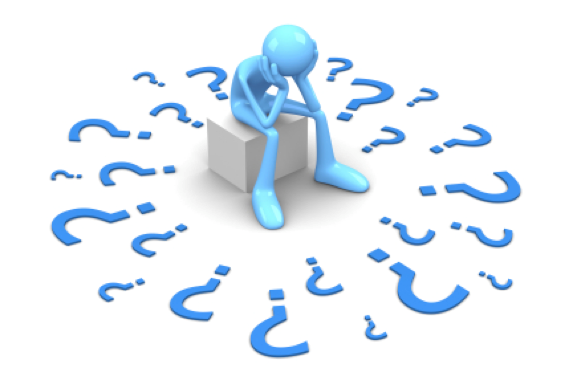 ΕΠΛ432: Κατανεμημένοι Αλγόριθμοι
25